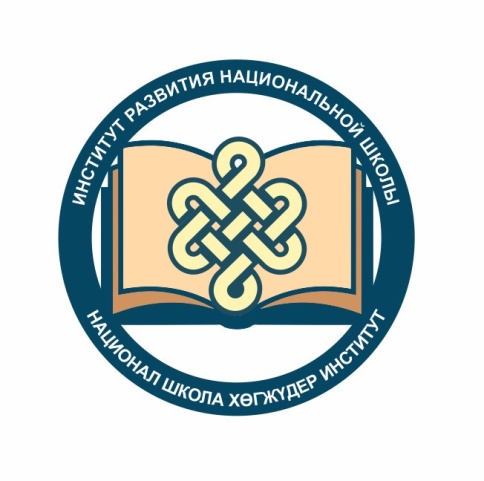 Тыва дыл.11 класс.Цитаталар. Цитаталарны аас болгаш бижимел чугааныӊ янзы-бүрү хевирлеринге ажыглаары.
Тургузукчу: Даваа Аянмаа Юрьевна,
Ш.Ч.Сат аттыг Чаа-Хөл 
ортумак школазының  
 тыва дыл, чогаал башкызы
Цитаталар. Цитаталарны аас болгаш бижимел чугааныӊ янзы-бүрү хевирлеринге ажыглаары.
Бот ажыл. 
 Хөй сектер орнунга турза чогуур сөстерни киирбишаан, дүжүрүп  бижиӊер.
1. Авторнуӊ бодунуӊ бодалдарын бадыткаар азы тайылбырлаар сорулга-биле кандыг-бир чогаалдан өскертилге чокка алган үзүндү үзүндүнү … дээр.

2. Бир эвес цитатаны сөзүглелче аӊгы домак кылдыр киирген болза, аӊаа бижик демдектерин … ышкаш салыр. 

3. Цитата авторнуӊ сөзүнүӊ иштинге домак кезии бооп кирип чорда, ону 
…. ,  … үжүктер-биле бижиир.

4. Цитатаныӊ эгезинге, сөөлүнге азы ортузунга кызырган чериниӊ орнунга … салыр.
Онаалга	 Сөзүглелден цитатаны тыпкаш, бижик демдектерин салырыныӊ чурумун көрүӊер, дүрүмүн чугаалаӊар. Цитатаны ушта бижип алыӊар.
 «Кижиде бүгү-ле чүве: арын-шырайы-даа, хеп-сыны-даа, сеткил-сагыжы-даа, бодалдары-даа чараш болур ужурлуг… Тергиин чараш арын-шырайлыг болгаш хеп-сынныг, ооӊ чаражындан карак шокараӊнаар кижилерни бо-ла көөр бис, ынчалзажок оларныӊ сеткил-сагыжызында болгаш бодалдарында  кижи алыр чүве чок. Чараш хептиӊ иштинде чамдыкта дендии кара сагыш чаштынып чыдар, ону кандыг-даа өӊ-биле агартып шыдавас сен» - дээн А.П.Чеховтуӊ билдингир чугаазы тыва улустуӊ үлегер домаа «Чыланныӊ шокары аштында, кижиниӊ иштинде» - биле кончуг чүүлдешкек болгаш тыва чоннуӊ мөзү-бүдүштүг кижи дугайында эчис сорулгаларыныӊ бадыткалы боор. «даштын көөрге чаагай, а иштин көөрге ирик» деп база чугаалаар болгай.Ол кандыг кижил деп чүве дөмей-ле көстү бээр. Карак чаап болбас. Бодун канчаар ап чорууру билдине бээр. Чон караа караа көскү. Бак сагыш башка халдаар. Ол чүү дээни ол дээрге, кажан-даа кижилерге багай сеткил сеткивес дээни ол-ур. Ынчангаш кижиниӊ даштыкы хевири-даа, иштики сагыжы-даа арыг, чараш болур ужурлуг.